Customer Journey Map Template
Customer Journey: the name of the journey; the touchpoint or stage of the experience
What was good/bad about the touchpoint, and how much did it influence the customer (weight)?
Touchpoint 1
Touchpoint 2
Touchpoint 3
Touchpoint 4
Description: From user’s point of view, what are they trying to accomplish and why?
Description: From user’s point of view, what are they trying to accomplish and why?
Description: From user’s point of view, what are they trying to accomplish and why?
Description: From user’s point of view, what are they trying to accomplish and why?
Total positive/negative weight for this touchpoint
D
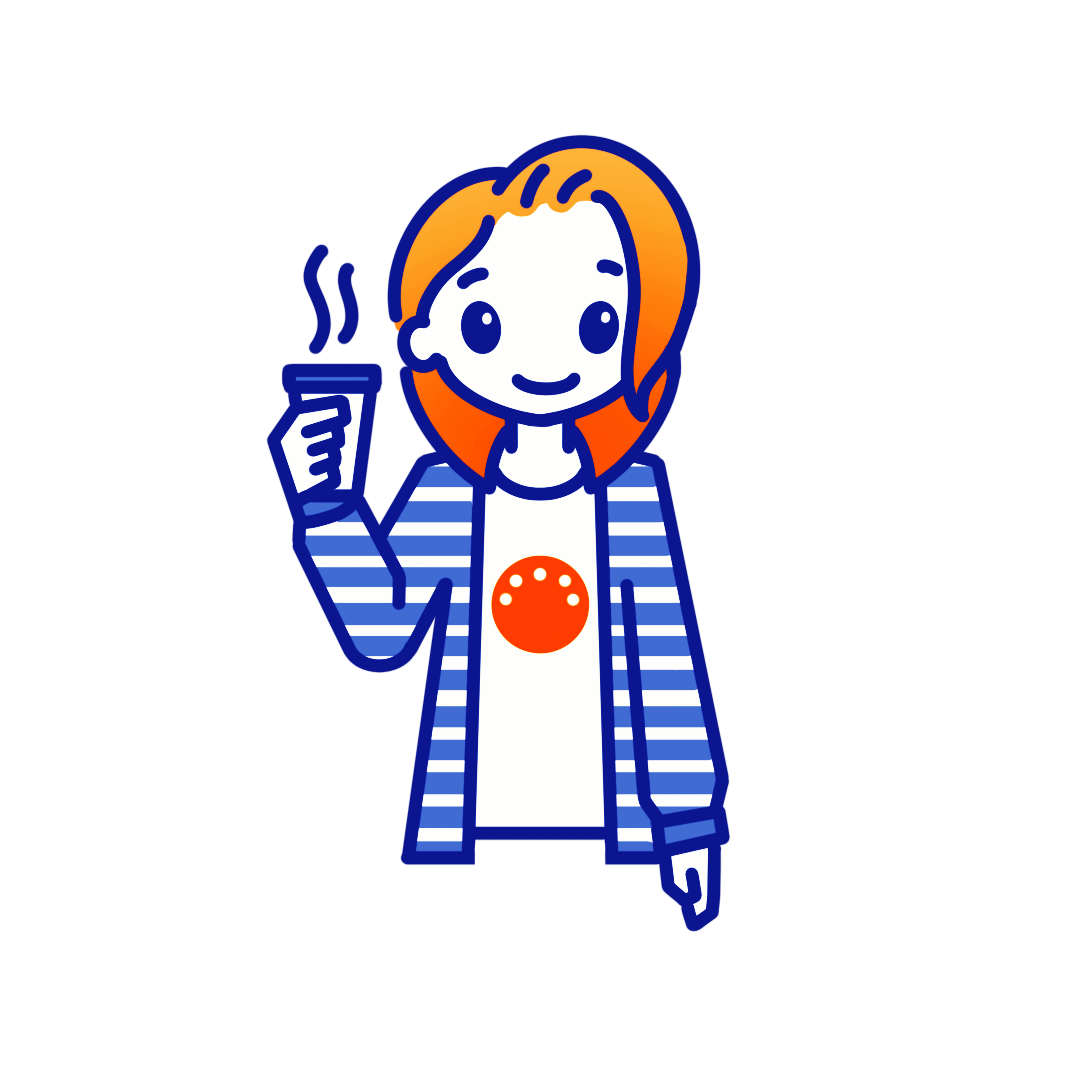 Primary emotion(s): (interested, frustrated, anxious, etc.)
Primary emotion(s): (interested, frustrated, anxious, etc.)
Primary emotion(s): (interested, frustrated, anxious, etc.)
Primary emotion(s): (interested, frustrated, anxious, etc.)
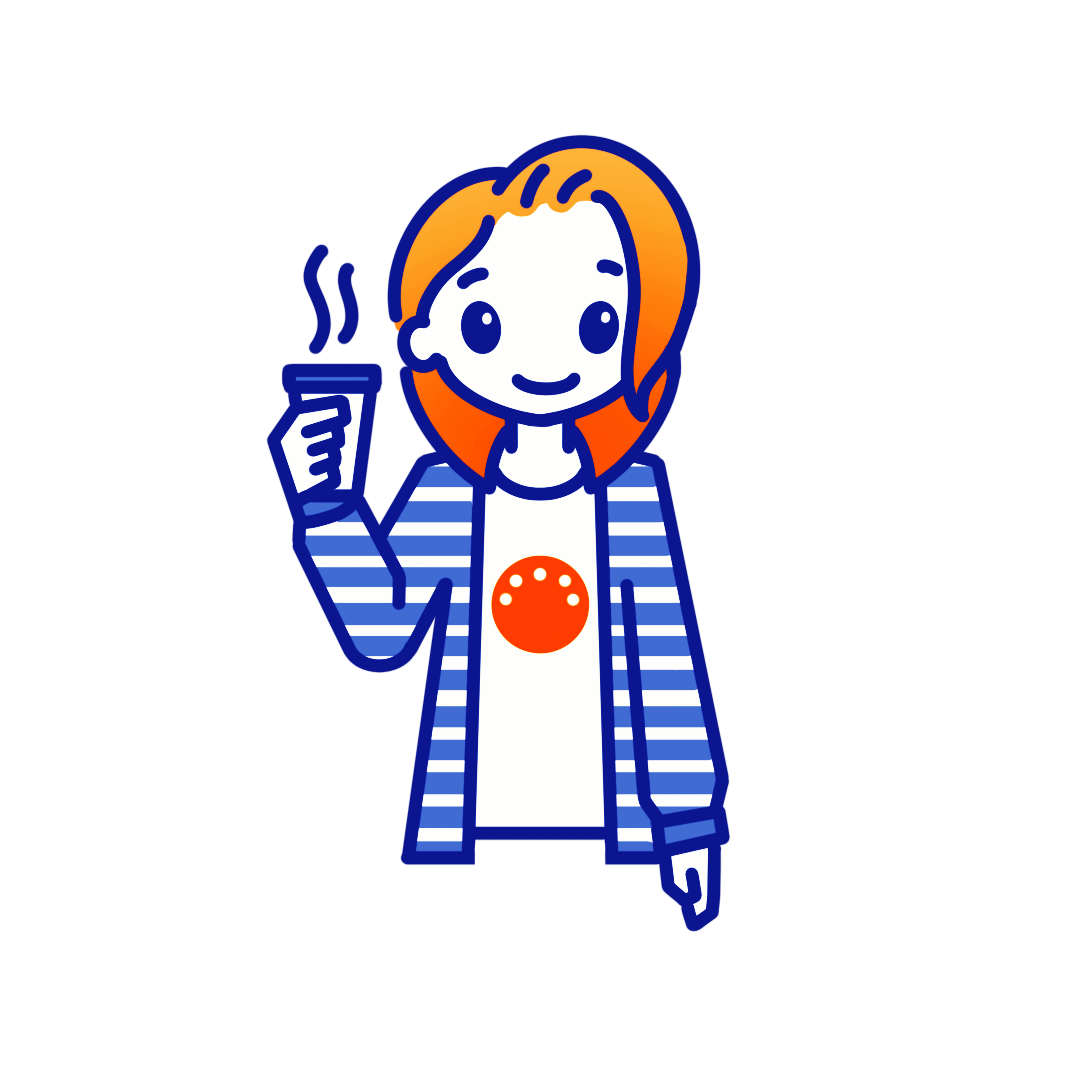 Visual chart reflects total positive or negative weight of touchpoint
Customer Experience Before 
and After Touchpoint

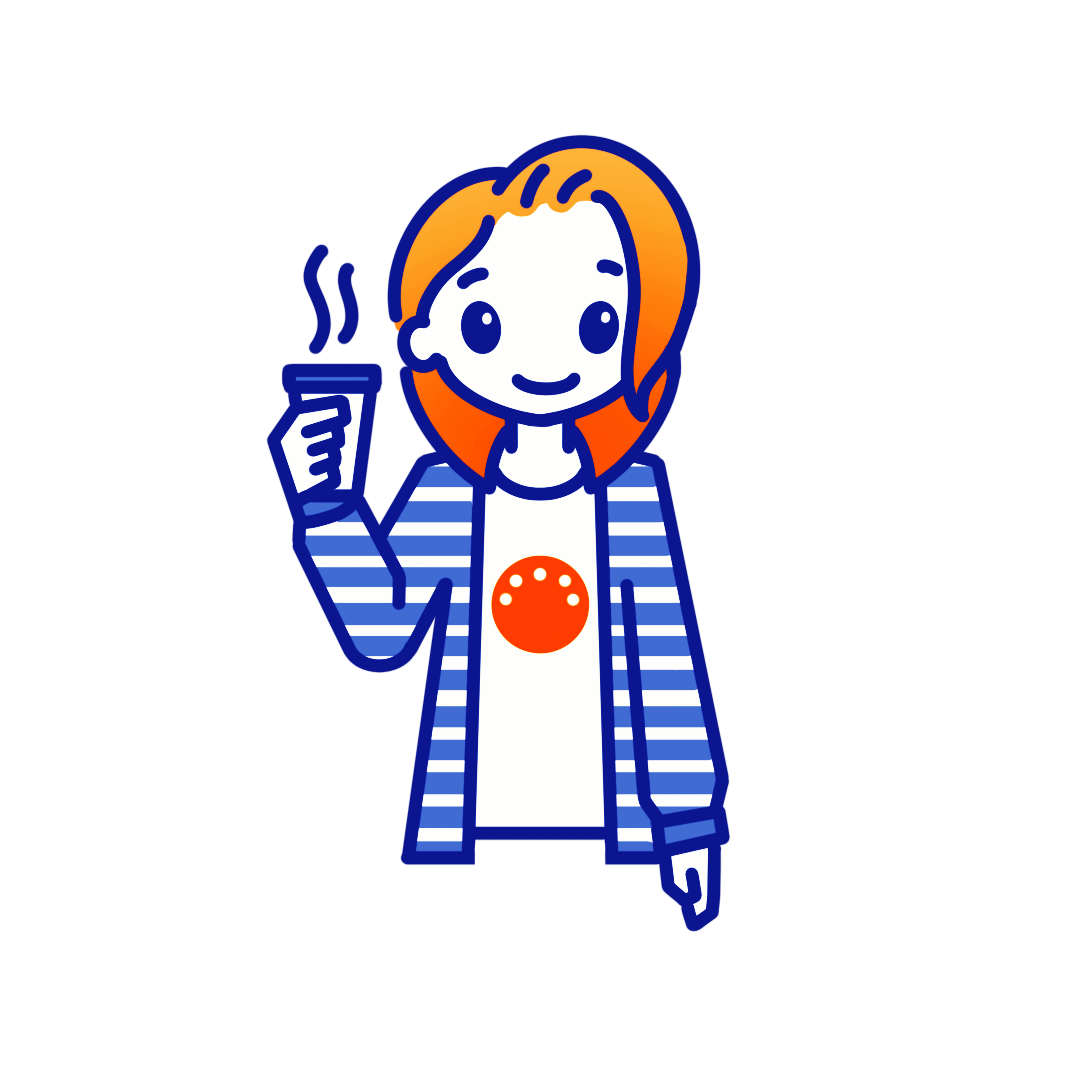 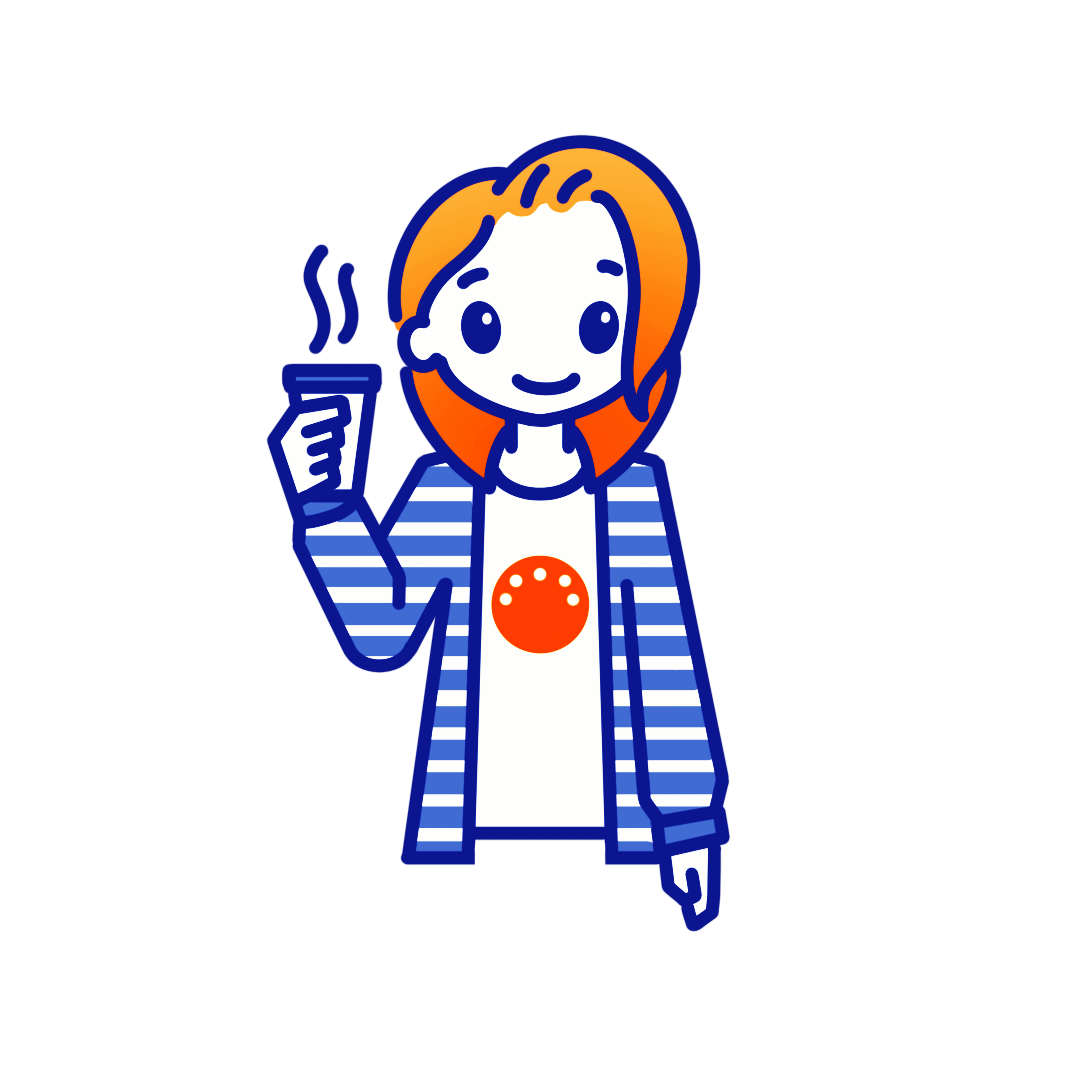 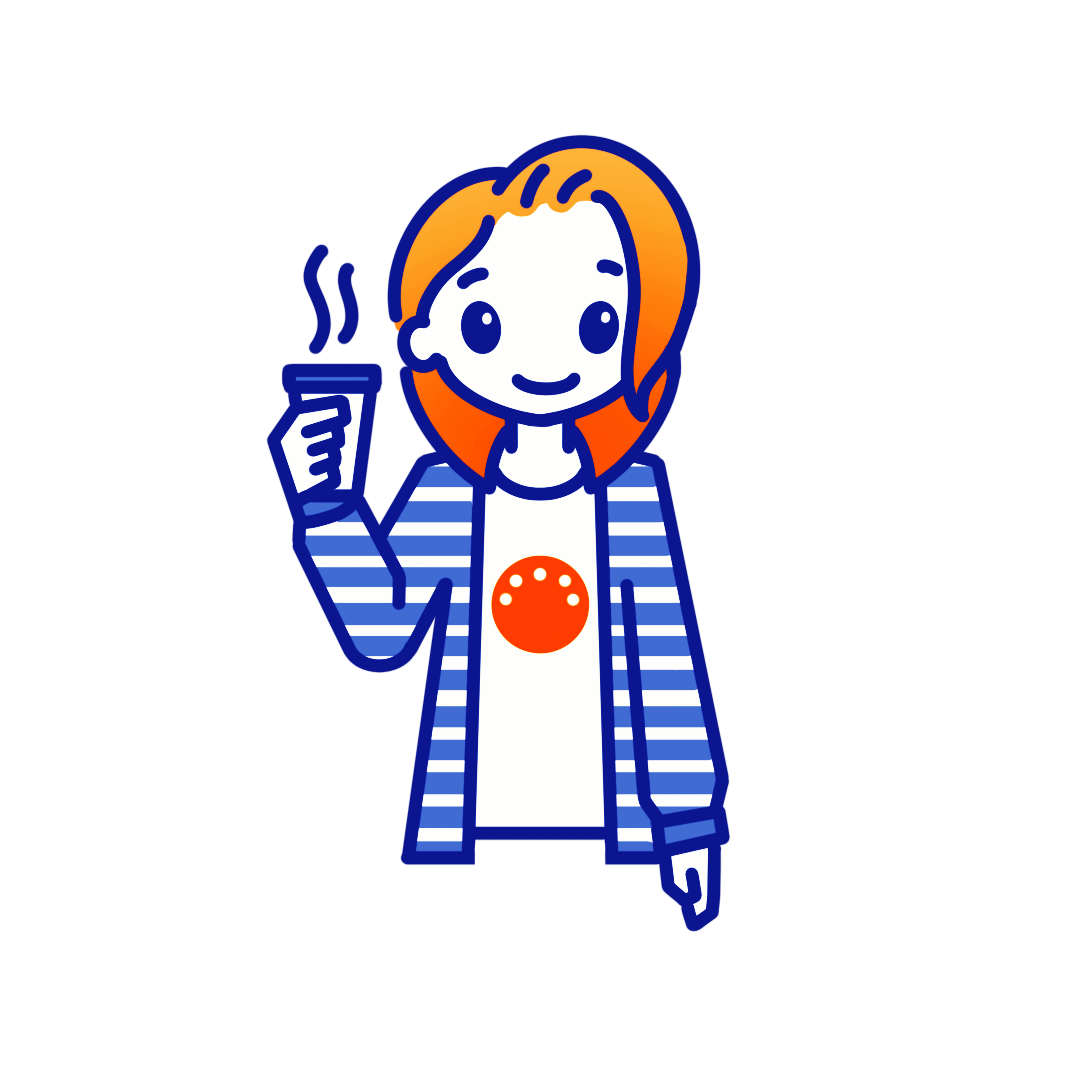 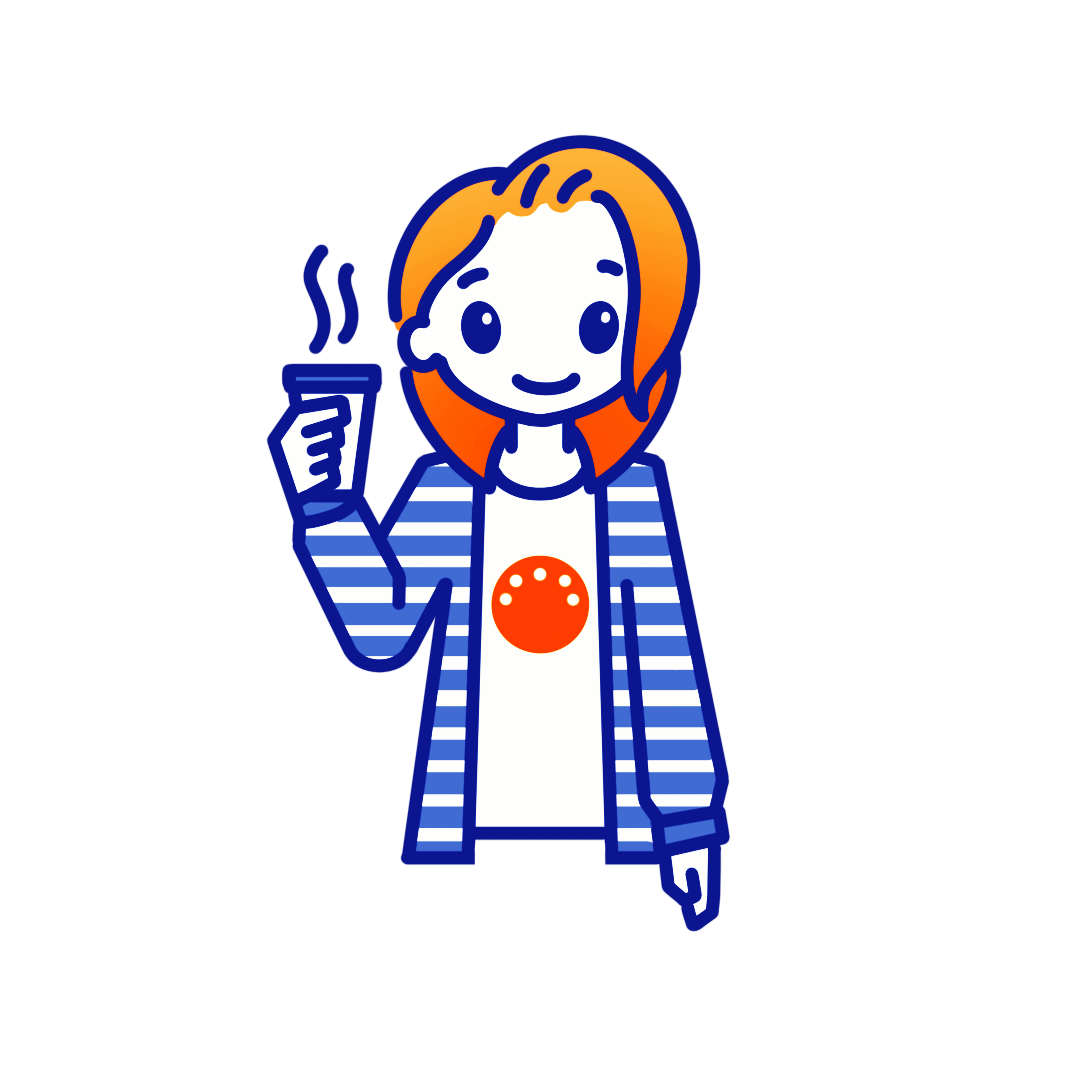 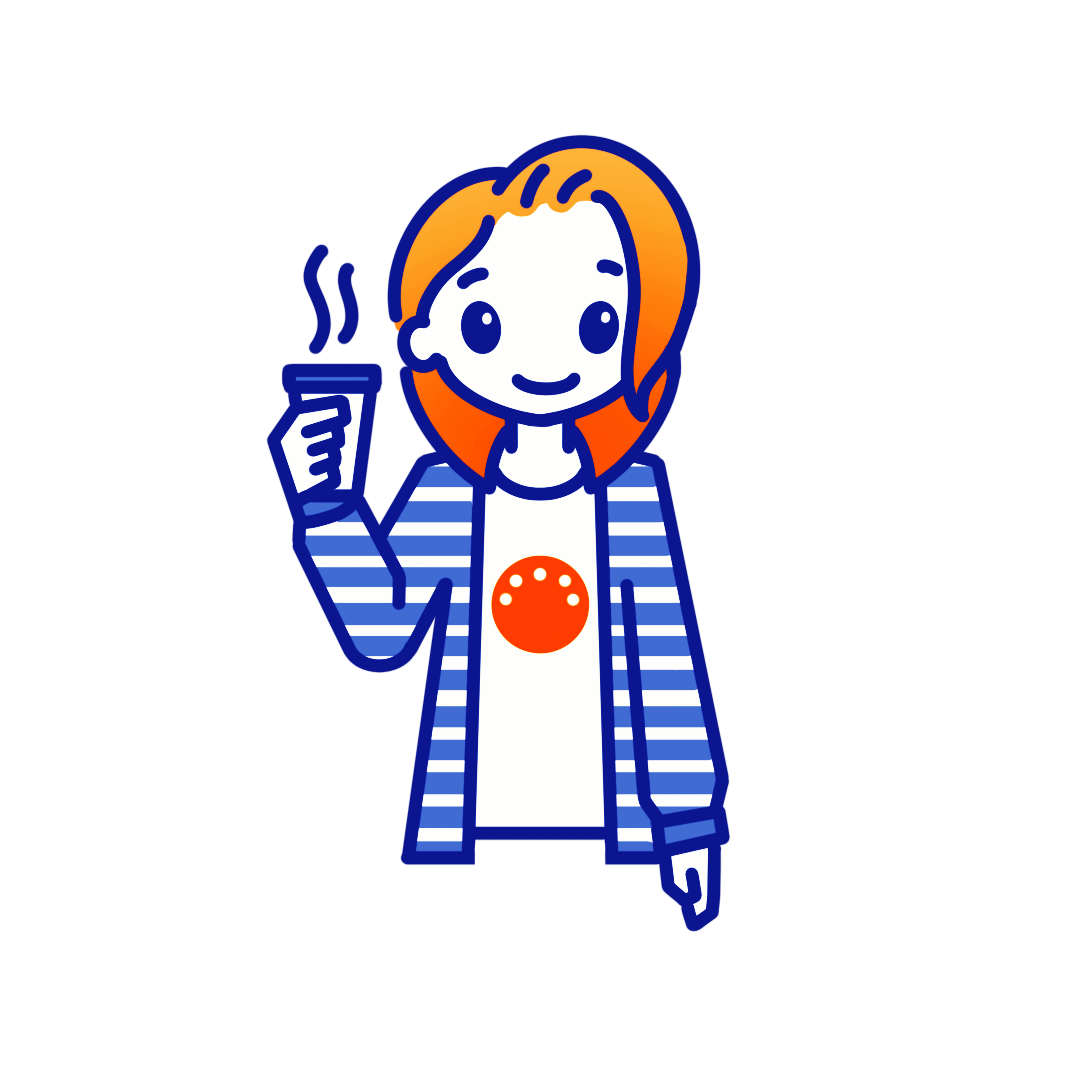 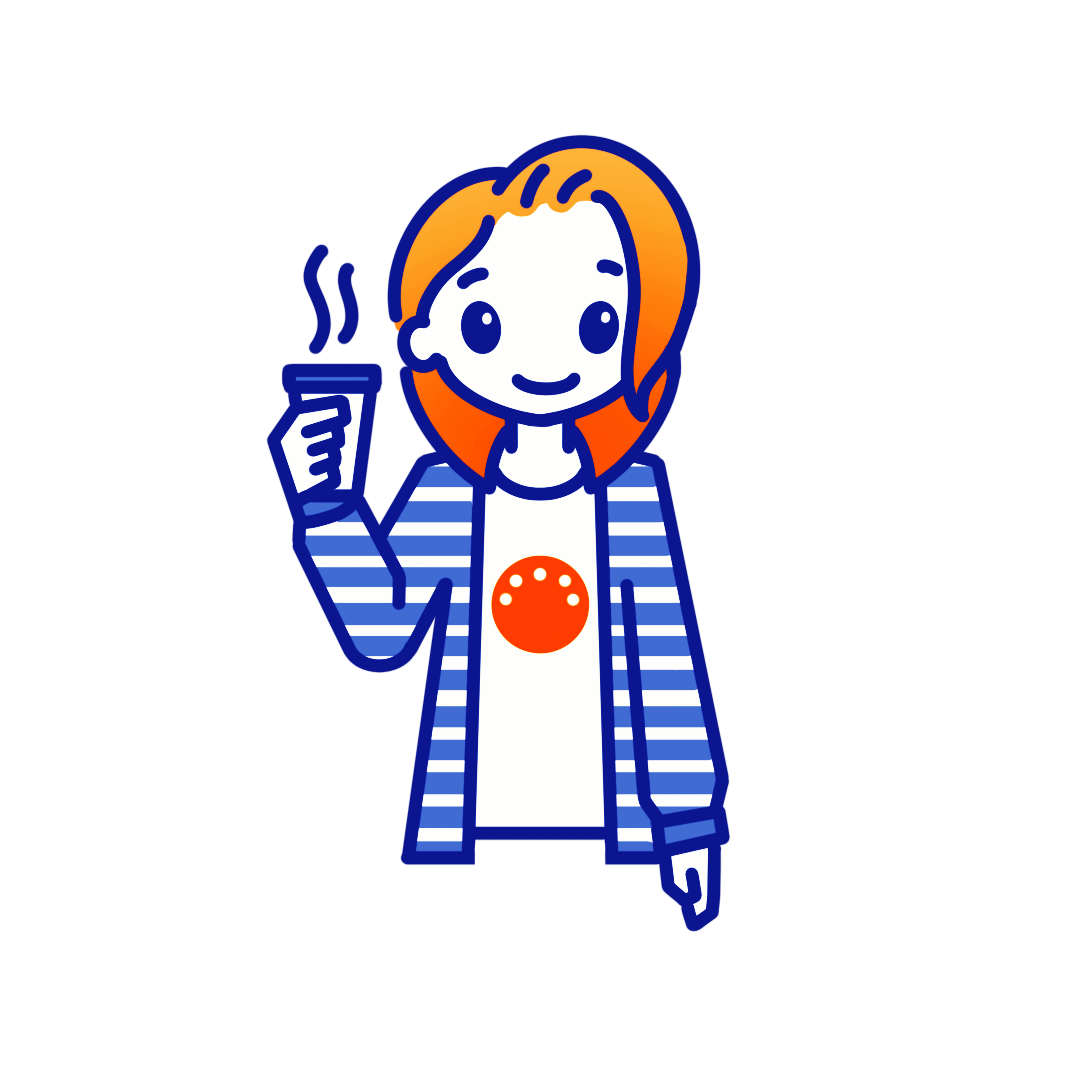 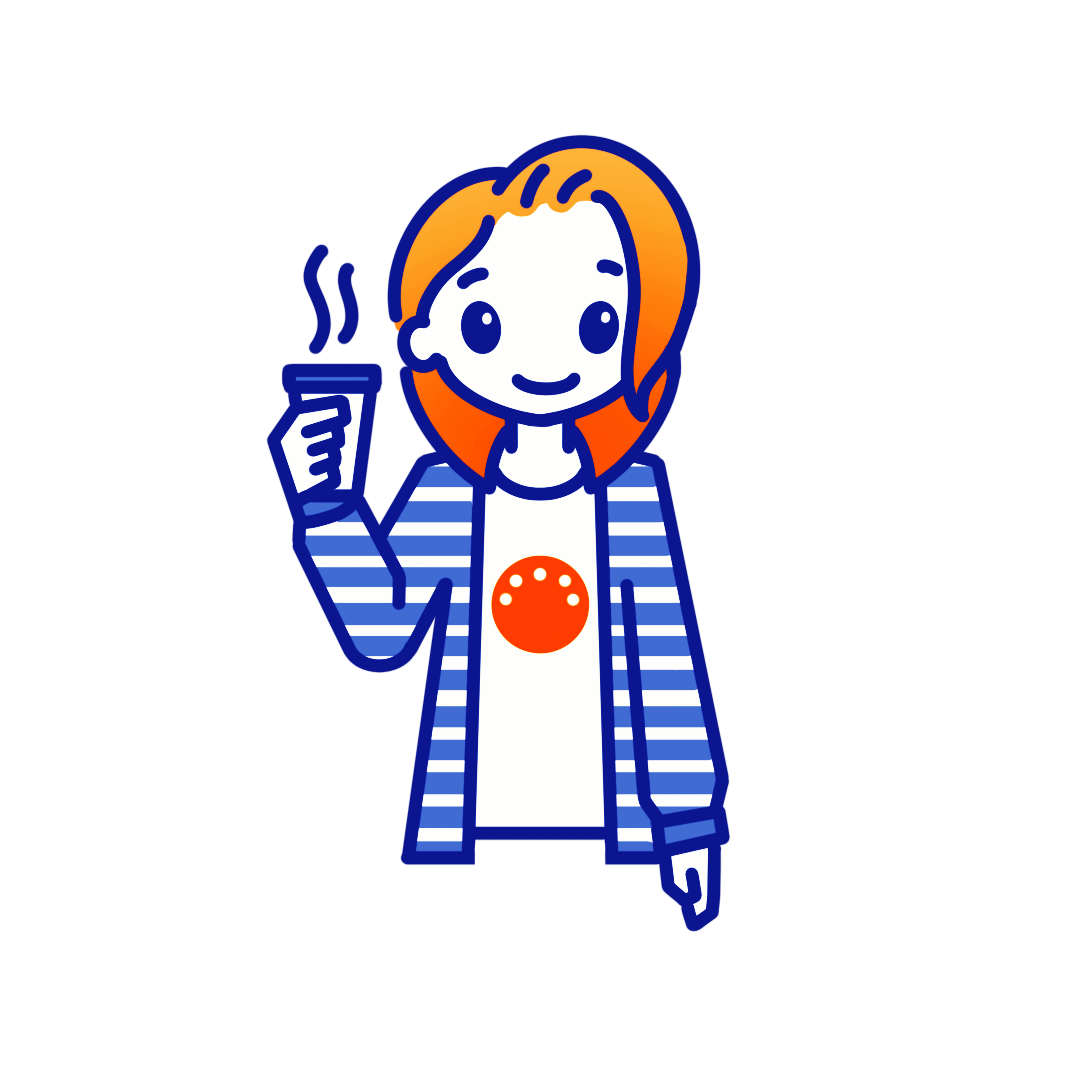 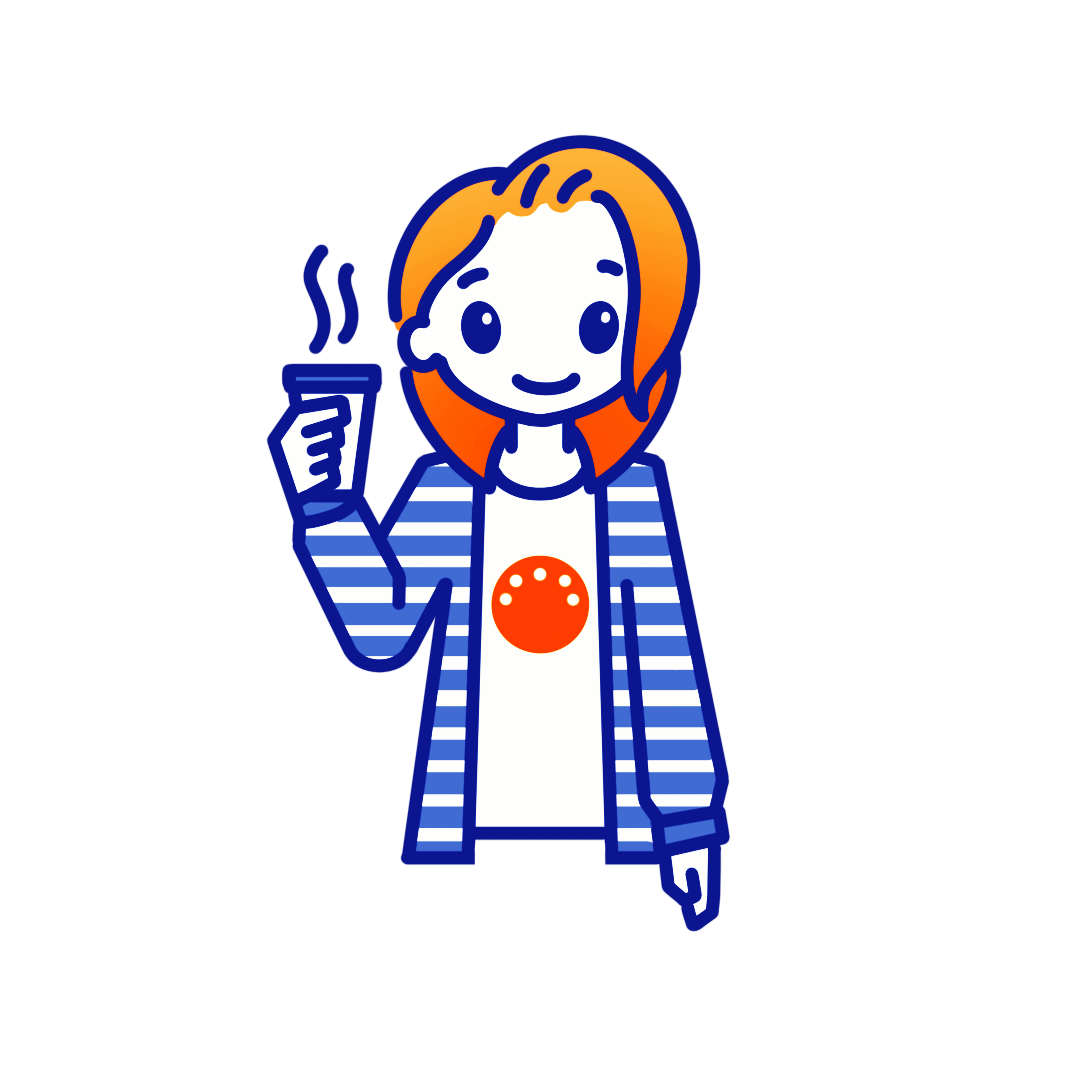 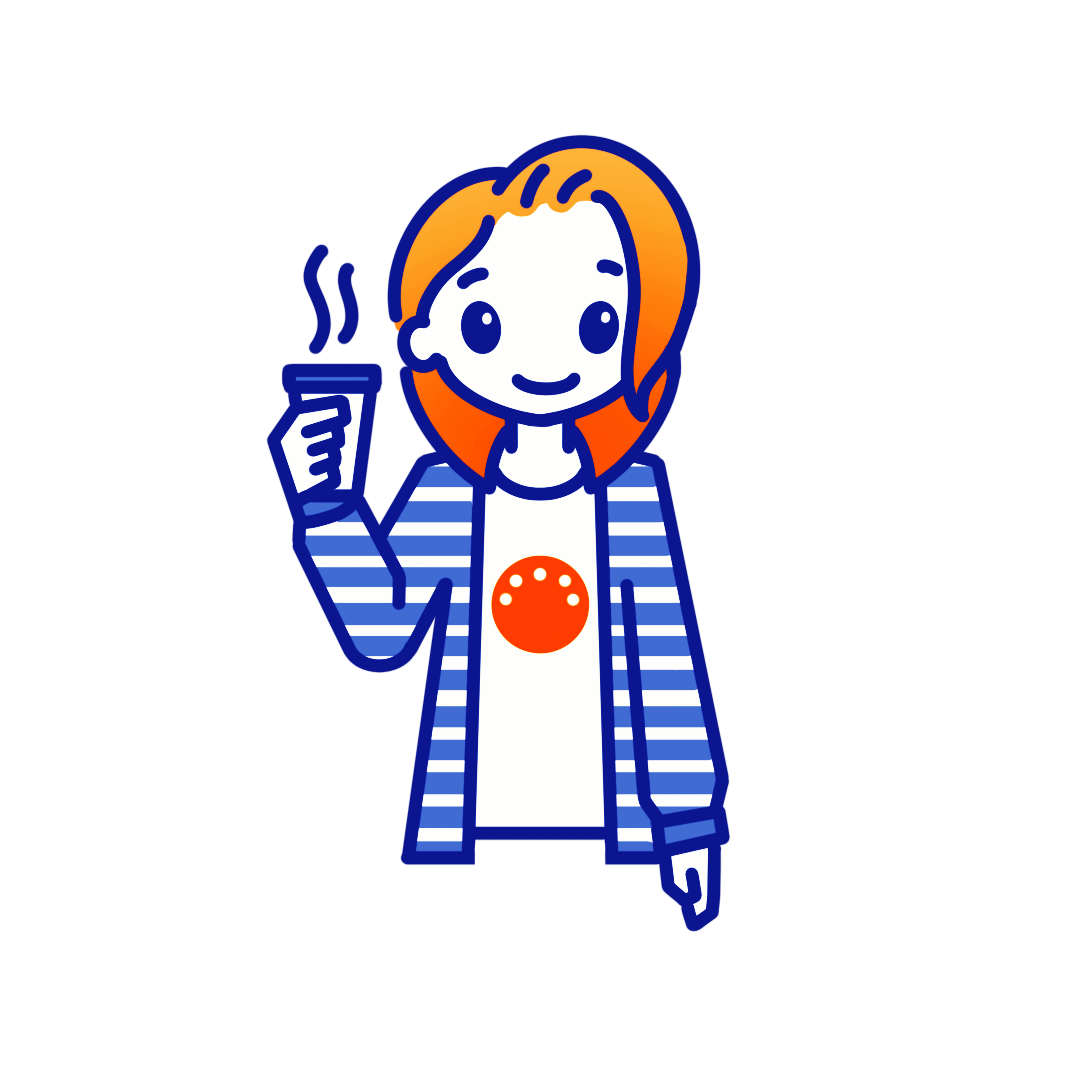 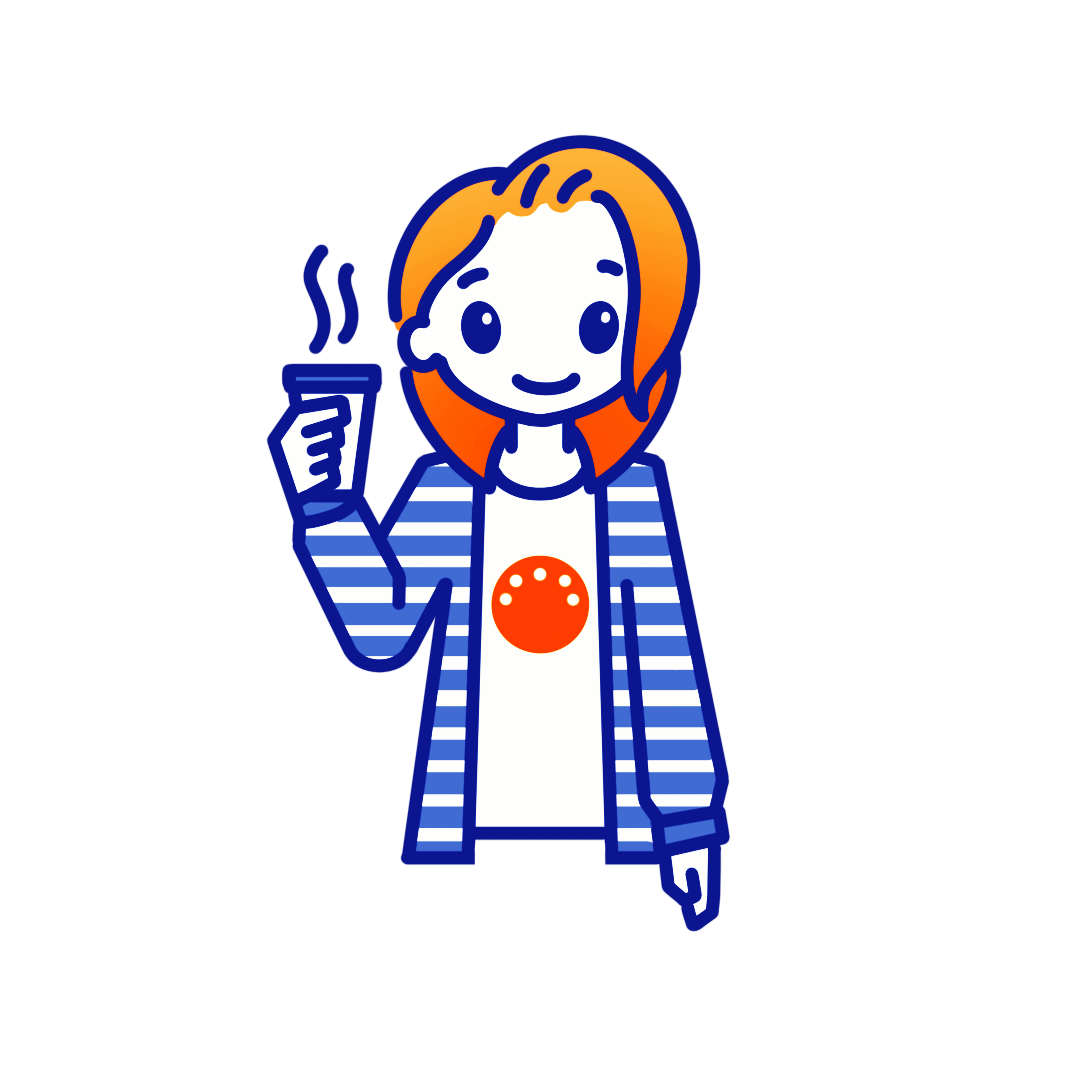 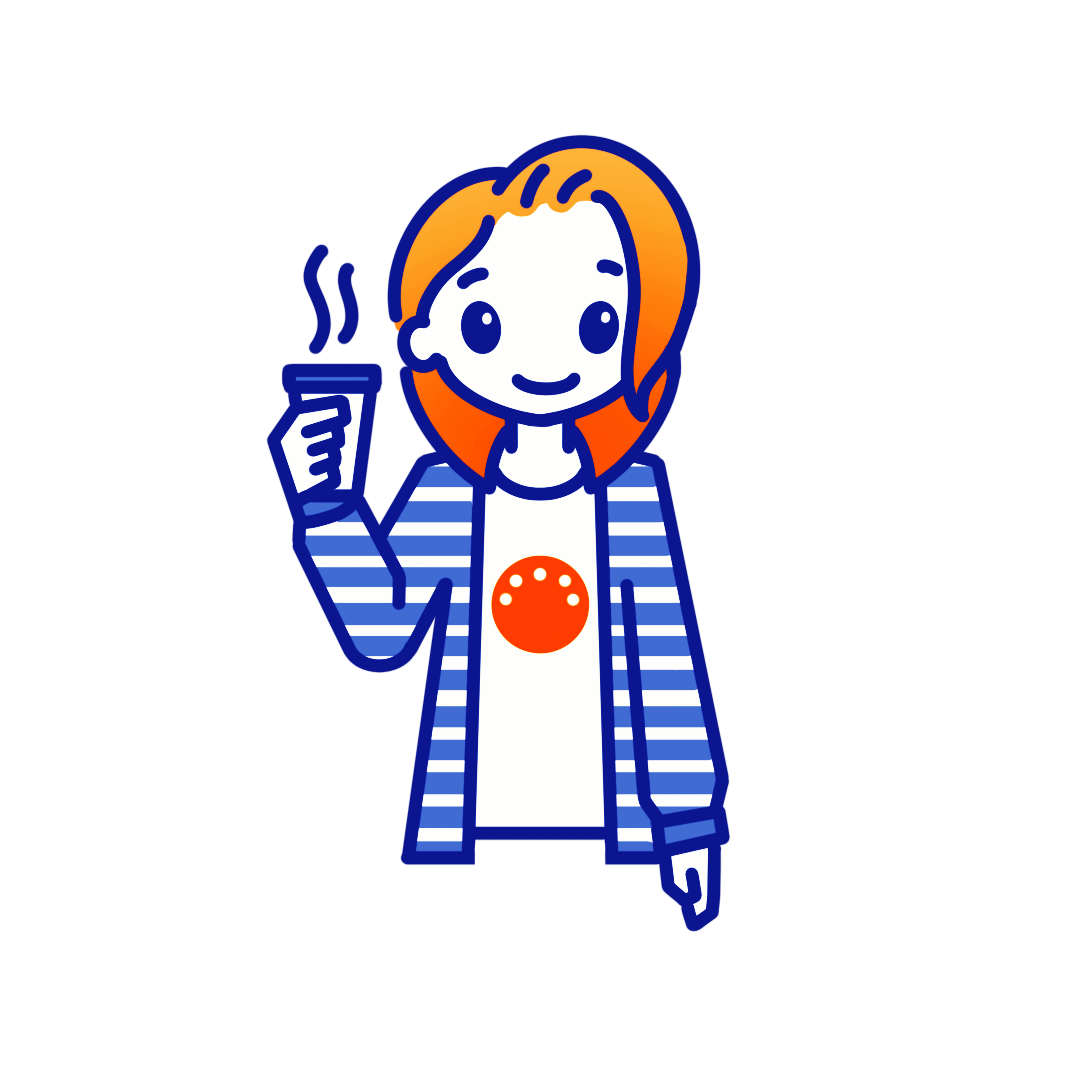 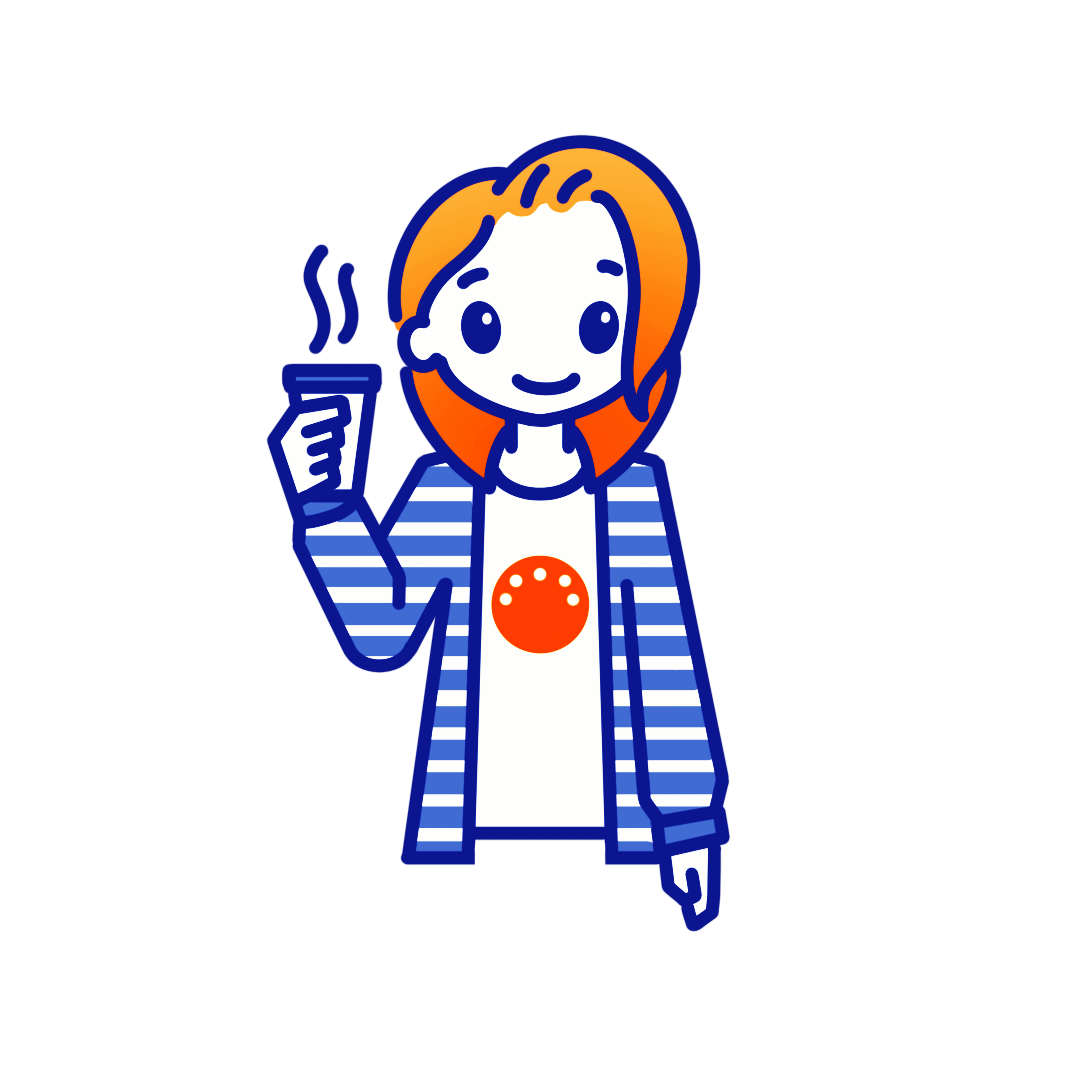 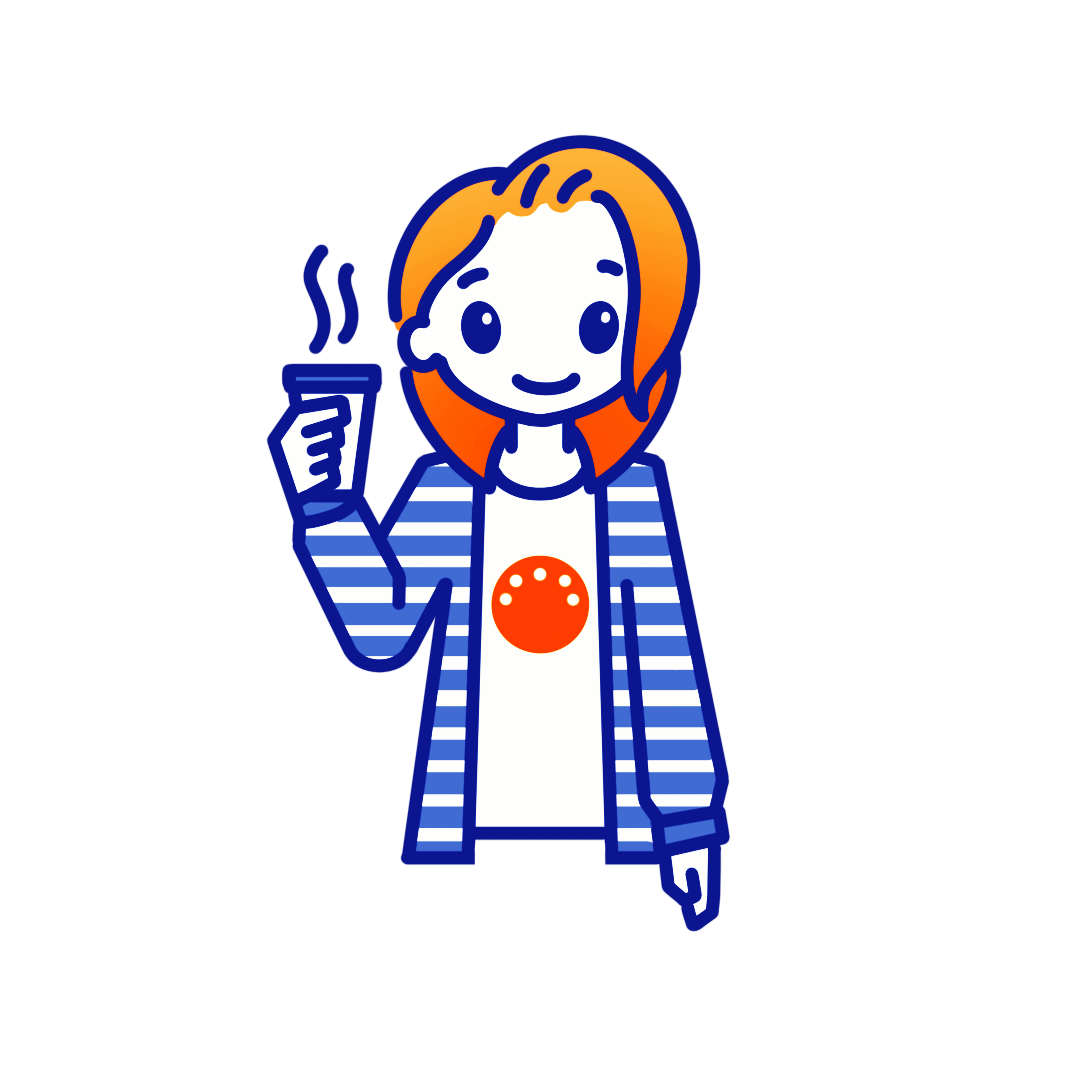 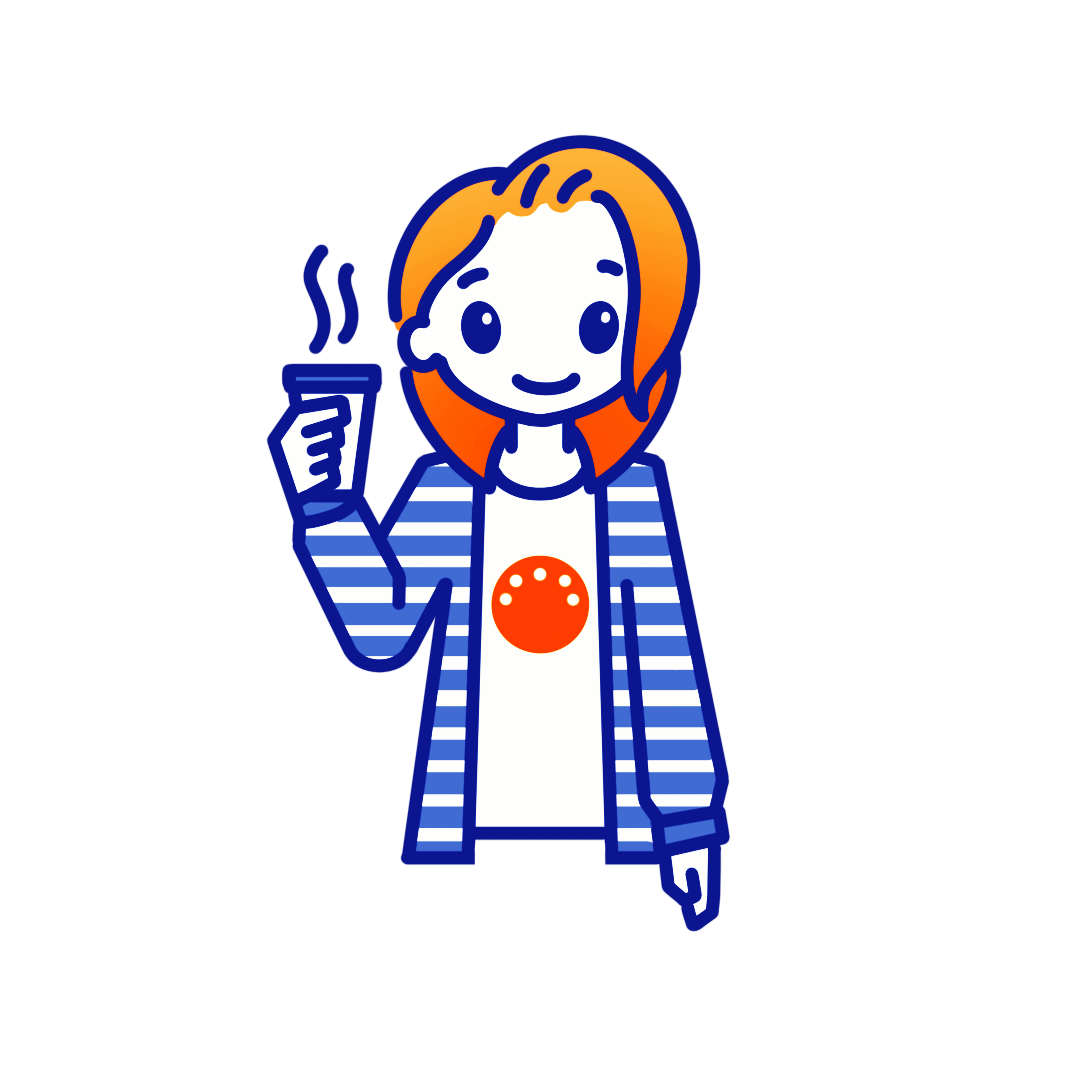 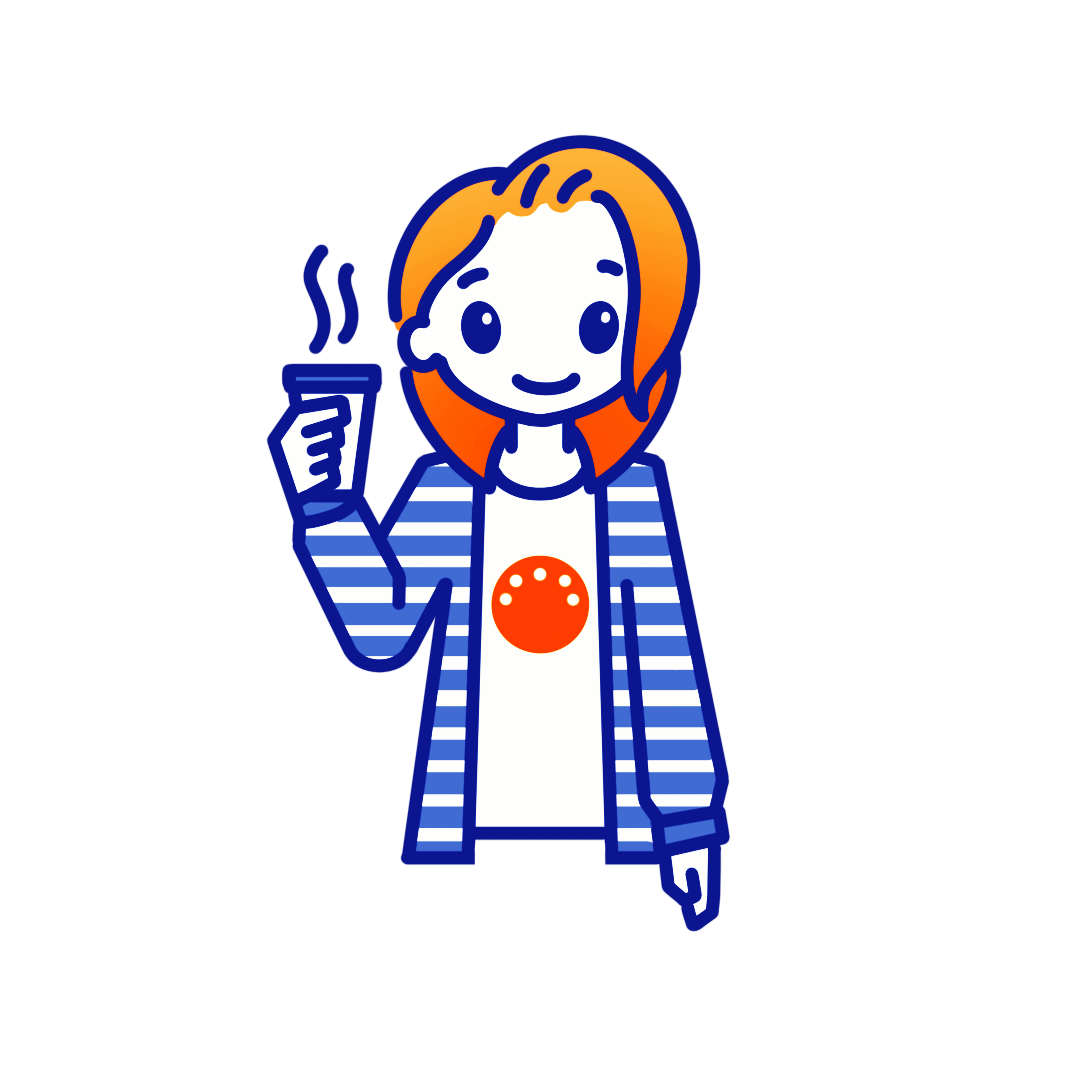 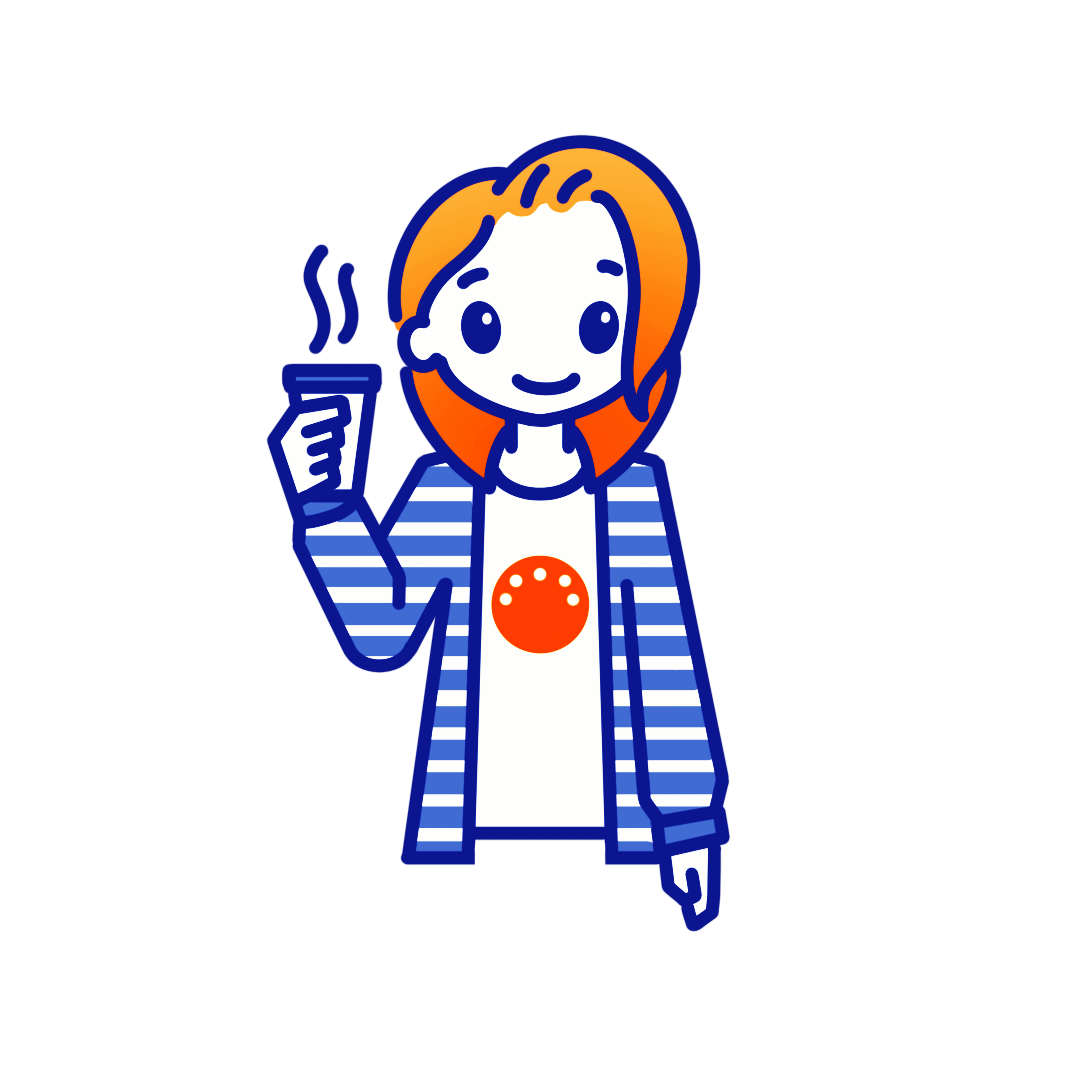 Insights/opportunities: What are the “Aha!" moments? What opportunities might there be to satisfy the customer or solve their problem(s)?
Insights/opportunities: What are the “Aha!" moments? What opportunities might there be to satisfy the customer or solve their problem(s)?
Insights/opportunities: What are the “Aha!" moments? What opportunities might there be to satisfy the customer or solve their problem(s)?
Insights/opportunities: What are the “Aha!" moments? What opportunities might there be to satisfy the customer or solve their problem(s)?
D
D
Based on what you've elicited about the touchpoint(s), what have you learned?